Представлення КПІ у міжнародному інформаційному просторі через сайти міжнародних офісів підрозділів
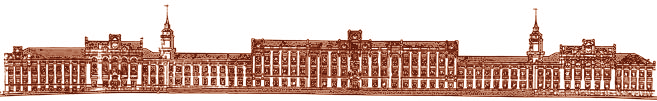 18 лютого 2016 р.
NEW!
3 проекти ERASMUS+, KA2 виграли у 2015 році
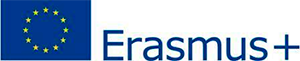 8 проектів TEMPUS, 
які виконувались у 2015 році
NEW MODEL OF THE THIRD CYCLE IN ENGINEERING EDUCATION DUE TO BOLOGNA PROCESS IN BY, RU, UA (ФАКС) 
A NETWORK FOR DEVELOPING LIFELONG LEARNING IN ARMENIA, GEORGIA AND UKRAINE (ФІОТ)
BIOMEDICAL ENGINEERING EDUCATION TEMPUS INITIATIVE IN EASTERN NEIGHBOURING AREA (ФЕЛ)  
MODERNIZATION OF POSTGRADUATE STUDIES ON SECURITY AND RESILIENCE FOR HUMAN AND INDUSTRY RELATED DOMAINS (Інститут спецзв'язку)
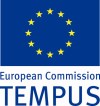 [Speaker Notes: Подвійний магістерський ступінь з автоматизації/механотроніки в ЄС – країнах партнерах ФИОТ
Створення сучасної магістерської програми з промислової екології ФЕА
Імплементація політики і засобів для роботи з якості на інституціональному рівні ИПСА
Запровадження навчання третього циклу – докторської програми з відновлювальної енергетики та екотехнологій  ДНР]
8 проектів TEMPUS, 
які виконувались у 2015 році
5.	MODERNIZATION OF TWO CYCLES (MA, BA) OF COMPETENCE-BASED CURRICULA IN MATERIAL  ENGINEERING ACCORDING TO THE BEST EXPERIENCE OF BOLOGNA PROCESS (ІФФ) 
A METHODOLOGY FOR THE FORMATION OF HIGHLY QUALIFIED ENGINEERS AT MASTERS LEVEL IN THE DESIGN AND DEVELOPMENT OF ADVANCED INDUSTRIAL INFORMATICS SYSTEMS (ФПМ) 
7.	INNOVATION HYBRID STRATEGY OF IT-OUTSOURCING PARTNERSHIP WITH ENTERPRISES (ІПСА)
REFORMATION OF THE CURRICULA ON BUILT ENVIRONMENT IN THE EASTERN NEIGHBORING AREA (ІЕЕ)
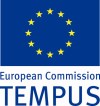 [Speaker Notes: Подвійний магістерський ступінь з автоматизації/механотроніки в ЄС – країнах партнерах ФИОТ
Створення сучасної магістерської програми з промислової екології ФЕА
Імплементація політики і засобів для роботи з якості на інституціональному рівні ИПСА
Запровадження навчання третього циклу – докторської програми з відновлювальної енергетики та екотехнологій  ДНР]
NEW!
16 проектів ERASMUS+, KA1
Рига
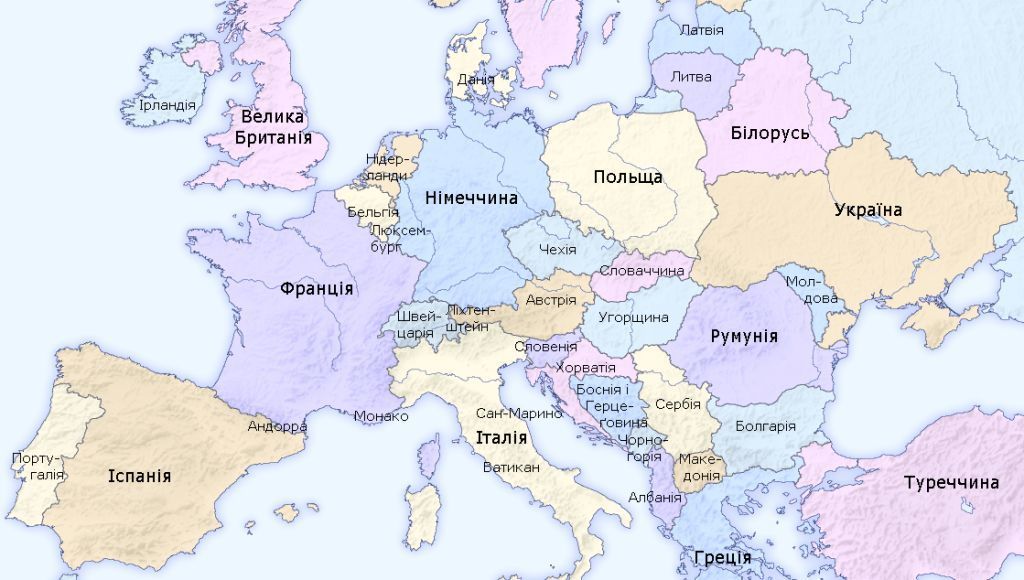 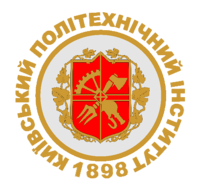 Гронінген
Щецин
Торунь
Київ
Жешув
Льовен
Вроцлав
Йена
Глівіце
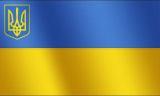 Люксембург
Брно
Нансі
Мілан
Анкара
Валенсія
Гранада
NEW!
16 проектів ERASMUS+, KA1
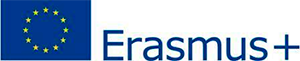 16 проектів ERASMUS+, KA1
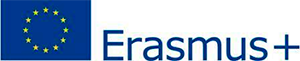 16 проектів ERASMUS+, KA1
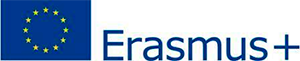 16 проектів ERASMUS+, KA1
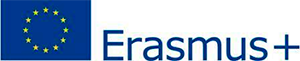 Продовжуються
4 ПРОЕКТИ ERASMUS MUNDUS:
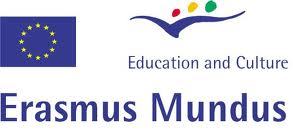 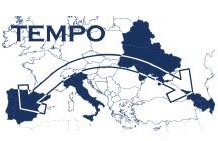 Trans-European Mobility Project On Education for Sustainable Development (ІХФ, ФБТ)
1.
European and ENPI East Higher Educational Institutions (ФЛ, ФПМ)
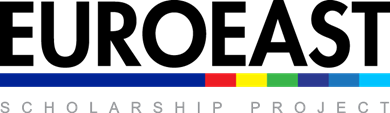 2.
Erasmus Mundus European Mobility with Neighbouring ReGion in the East: Ukraine, Moldova, Belarus (ДНВР)
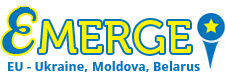 3.
ACTIVE - Atlantic Caucasus Technical universities Initiative for Valuable Education (ФАКС)
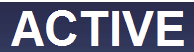 4.
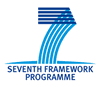 7 РАМКОВА ПРОГРАМА ЄС
3 проекти Рамкової програми ЄС з наукових досліджень та інновацій «Горизонт 2020»
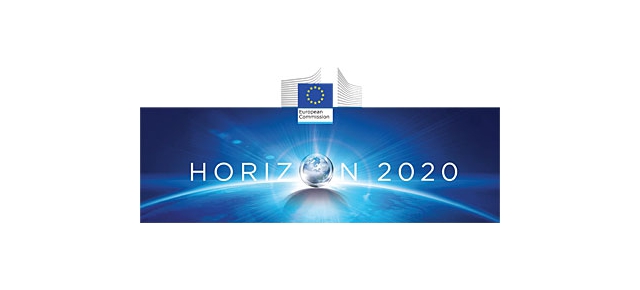 NEW!
2 проекти NATO
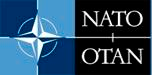 2015 р.
Представлення у міжнародному просторі участі НТУУ "КПІ" в міжнародних проектах через сайти міжнародних офісів
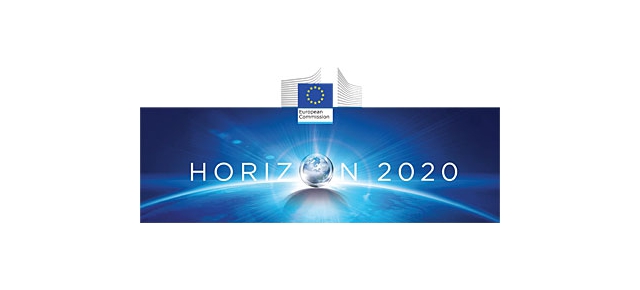 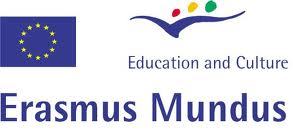 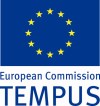 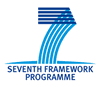 18.02.2016 р.
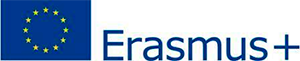 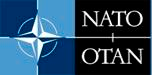 Представлення КПІ у міжнародному просторі через сайти університетів-партнерів
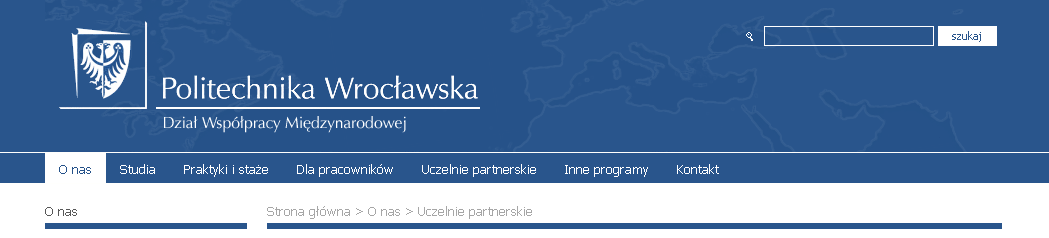 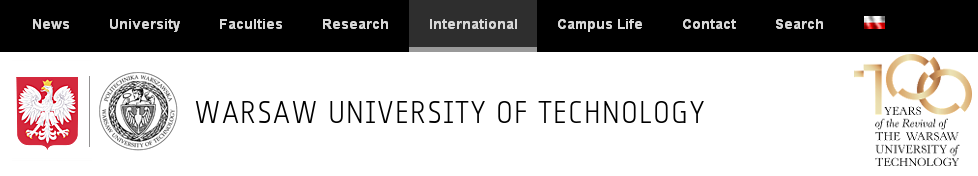 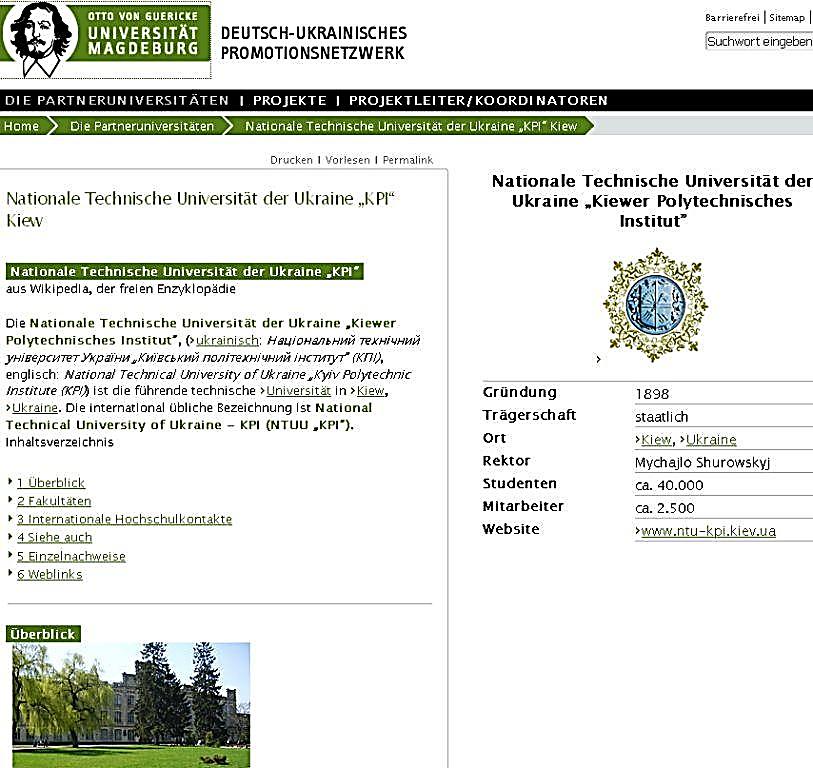 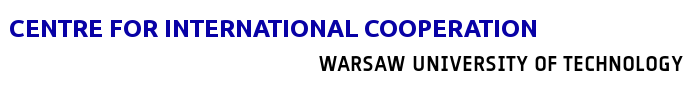 Варшава
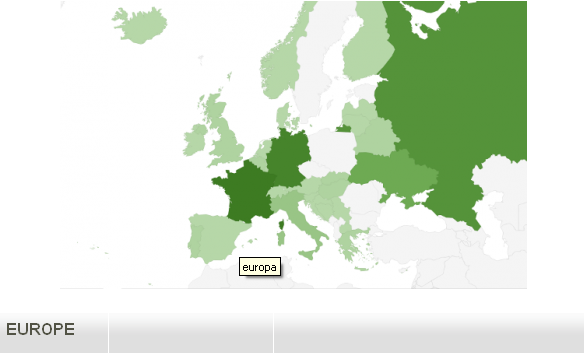 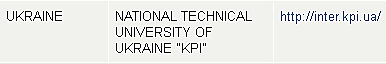 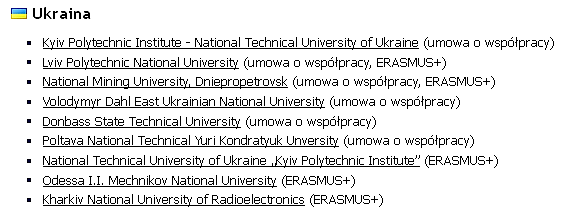 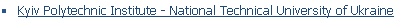 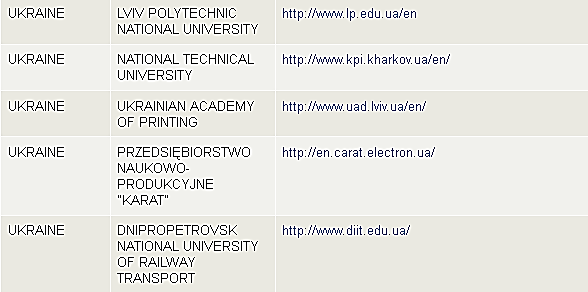 Магдебург
Вроцлав
2015 р.
Представлення КПІ у міжнародному просторі через сайти університетів-партнерів – учасників консорціумів, які виконують міжнародні проекти
National Technical University of Ukraine"Kyiv Polytechnic Institute"

Національний технічний університет України "Київський політехнічний інститут"
логотип КПІ
домен КПІ:
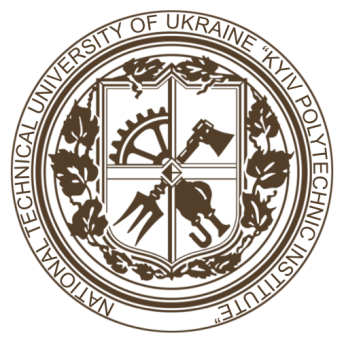 http://kpi.ua/
адреса Вашої сторінки проекту, або сайту кафедри/факультету:
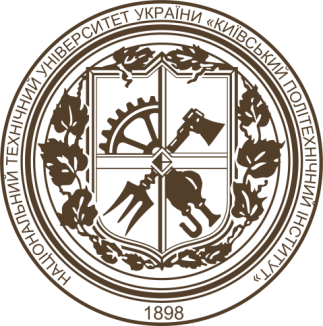 http://... .kpi.ua/
Рекомендації
перевірити сайти партнерів на наявність посилання на сайт КПІ та/або сайт сторінки проекту, сайт міжнародного офісу, сайт підрозділу відповідною мовою;
перевірити правильність посилання на сайт КПІ та/або інші посилання на Ваші сайти/сторінки;
при відсутності посилань написати листа з пропозицією розмістити посилання на сайті університета-партнера; в листі обов'язково вказати правильну назву КПІ, правильні посилання на сайт КПІ та/або Ваші сайти і додати файл з логотипом КПІ;
при наявності неправильного посилання написати листа з пропозицією змінити їх на правильні і вказати правильну назву КПІ, правильні посилання на сайт КПІ та/або Ваші сайти і додати файл з логотипом КПІ.
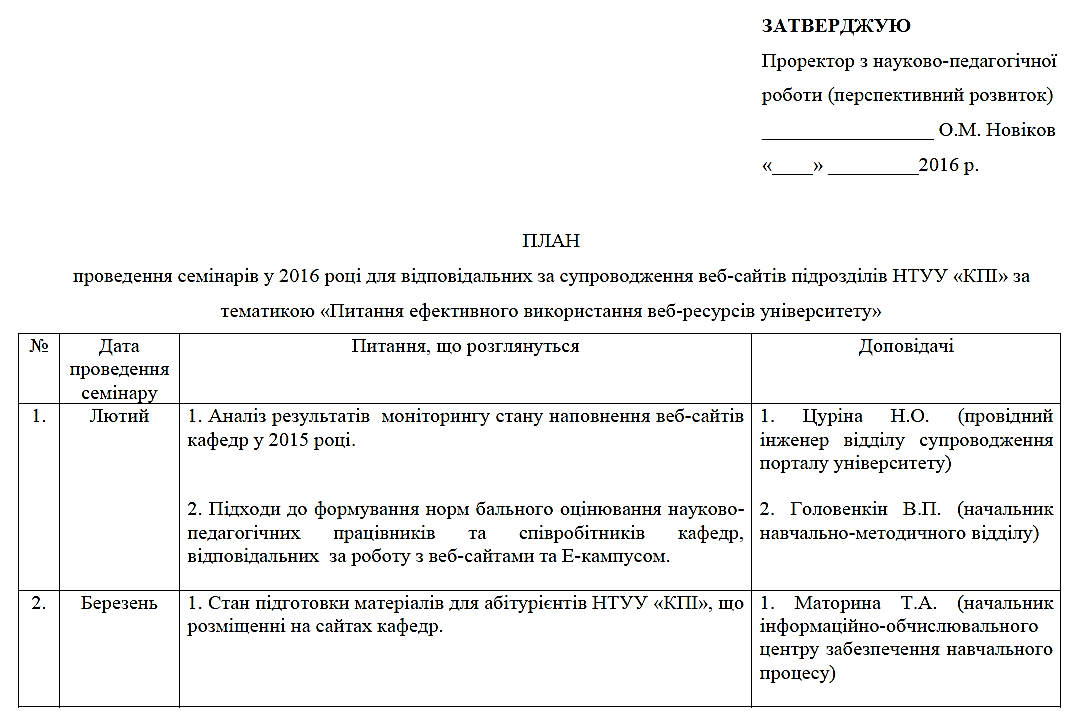 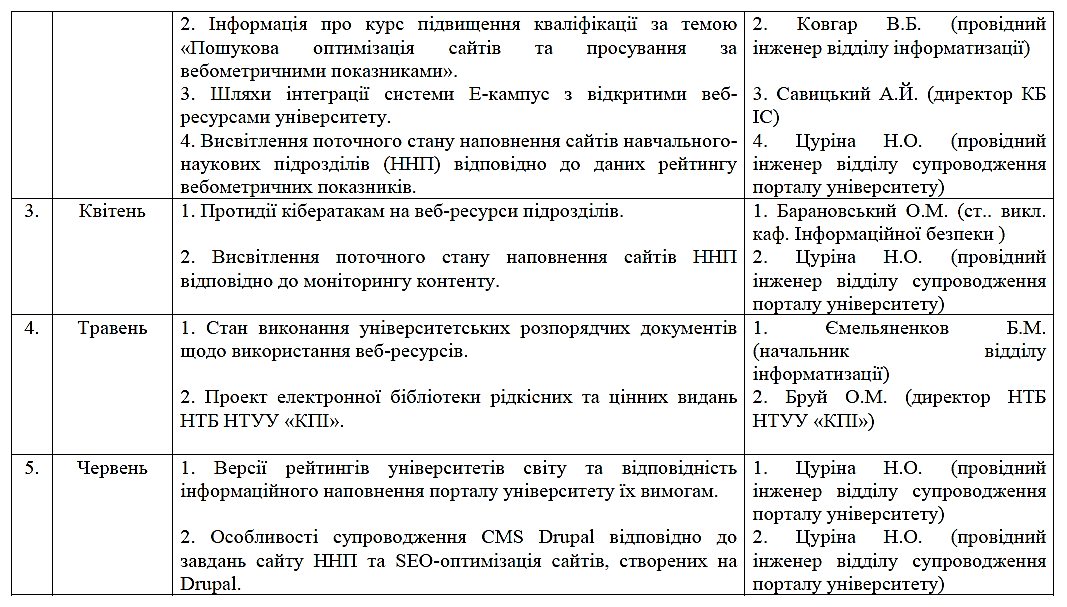 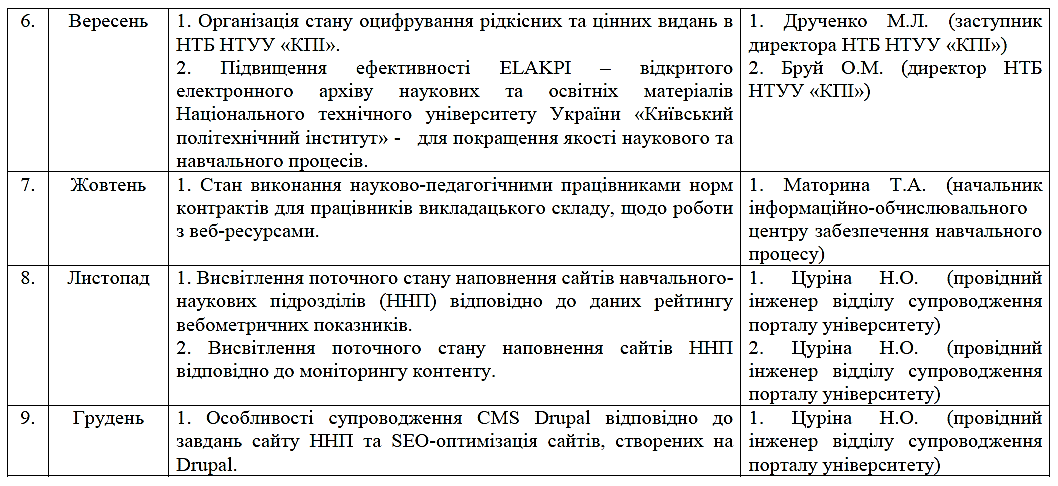 Дякуюза увагу !
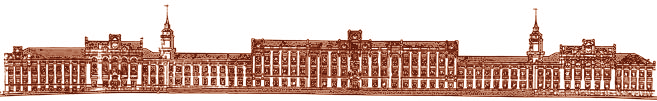